AMS : STATUT, RESULTATS ET PROSPECTIVES
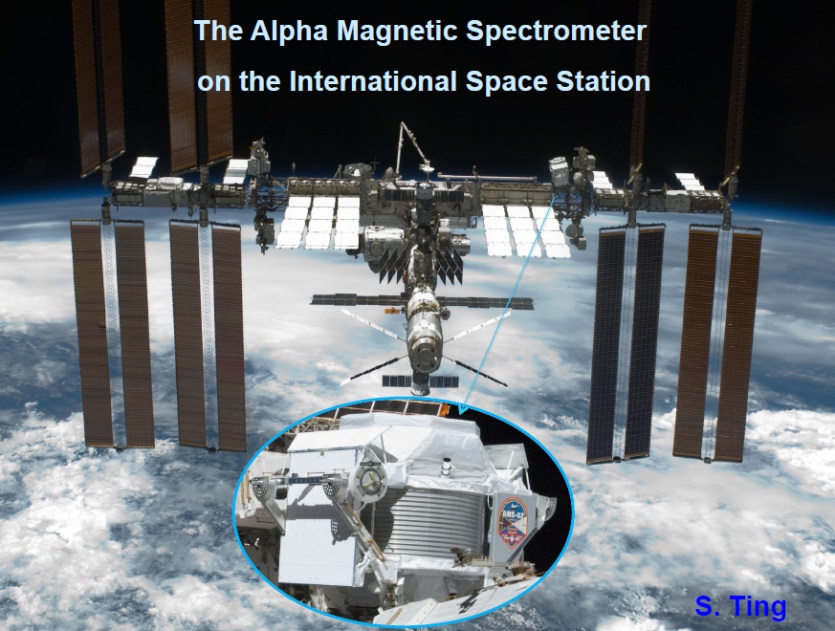 Vincent Poireau
1
AMS-02
5m x 4m x 3m
7.5 tonnes
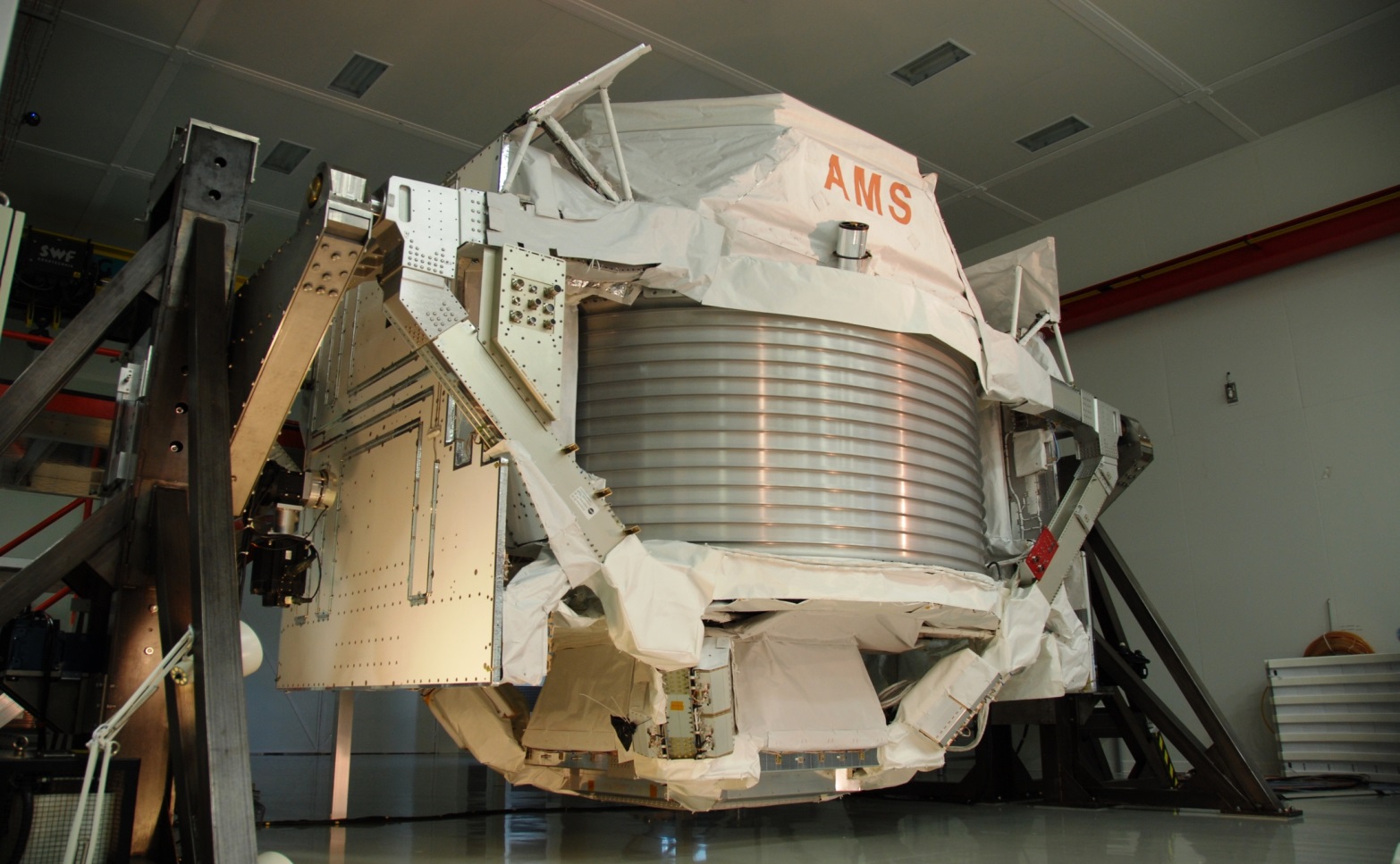 Détecteur de rayons cosmiques
Particules chargées et rayons gamma
Entre 100 MeV et 1 TeV

Décollage de Cap Canaveral le 16 mai 2011
Avant-dernière navette américaine !

Déploiement sur l’ISS le 19 mai 2011
En orbite à 400 km

Prévu pour opérer pendant 20 ans

Collaboration d’environ 600 personnes en Europe, USA & Asie

Détecteur contrôlé entièrement depuis le CERN
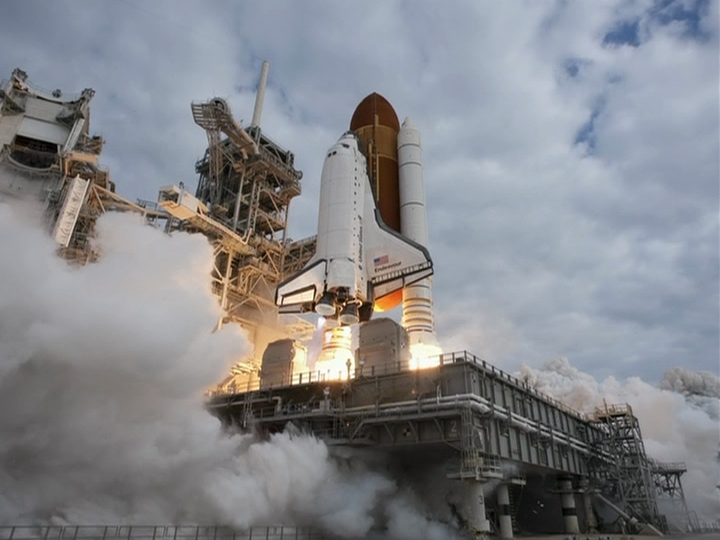 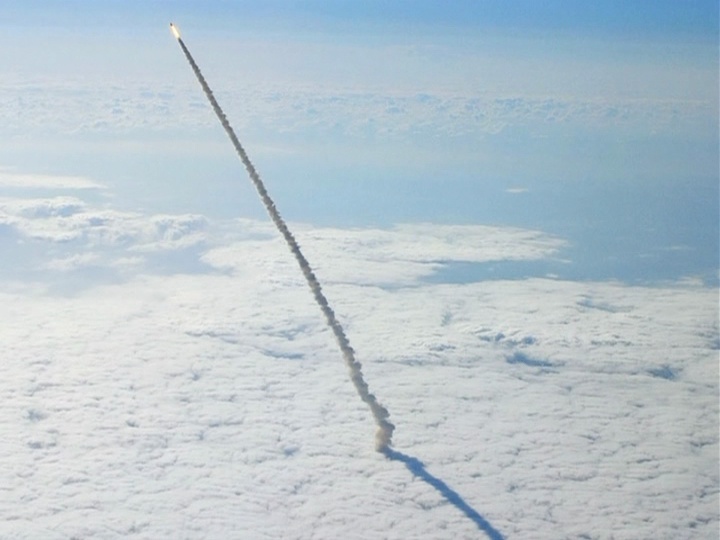 Vincent Poireau
2
RAYONS COSMIQUES
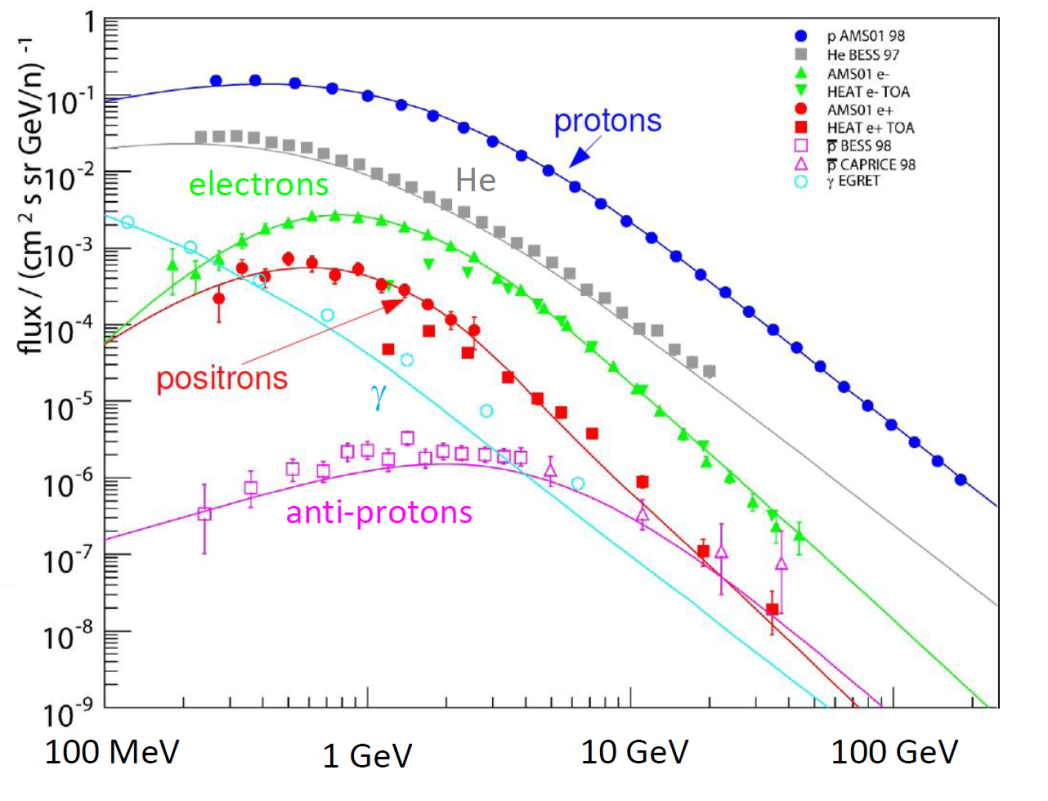 Rayons cosmiques
99 % de nucléons
dont 89 % de protons, 10 % hélium, 1 % noyaux plus lourds
Electrons 1 % et positons 0,1 %
Rayons cosmiques primaires
Produits directement par une source
Sources : restes de supernovas, nébuleuses
de pulsars, noyaux actifs de galaxie, 
quasars, …
Rayons primaires
Electrons, protons, hélium, carbone, …
Rayons cosmiques secondaires
Proviennent de l’interaction du rayonnement primaire sur le milieu interstellaire
Rayons secondaires
Positons, antiprotons, bore, …
Vincent Poireau
3
PROPAGATION DES RAYONS COSMIQUES
Rayons cosmiques proviennent 
De l’extérieur du système solaire
E<1016 eV : de notre Galaxie
Ultra hautes énergies : de l’extérieur de notre Galaxie

Propagation équivalente à une diffusion dans le milieu galactique
Champ magnétique irrégulier du halo diffusif = marche au hasard
Coefficient de diffusion K(E) = K0R  (R=p/Z)
Paramètres libres : K0, , L, Vc, Va	
Les incertitudes sur ces paramètres sont 
transcrits en trois jeux de paramètrisations 
Min, Med, Max
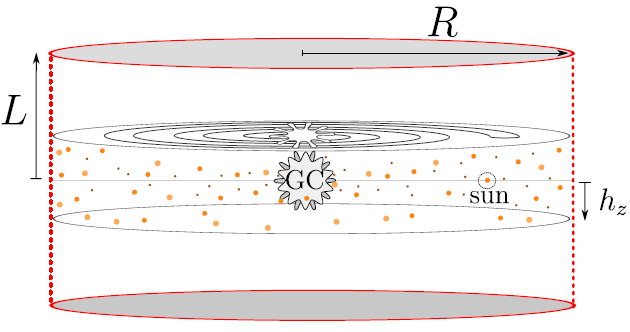 Vincent Poireau
4
[Speaker Notes: hz=200 pc
L = 1 à 15 kpc
R = 25 kpc
Ne pas dire Min, Med, Max]
OBJECTIFS D’AMS
Mesures de flux de rayons cosmiques
Comprendre la propagation des rayons cosmiques dans notre Galaxie


Recherche indirecte de matière noire
En particulier positons et antiprotons produits lors de son annihilation

Recherche d’antimatière primordiale
Anti-hélium relique du Big-Bang ou anti-carbone issus d’anti-étoiles

Surprises? Strangelets?
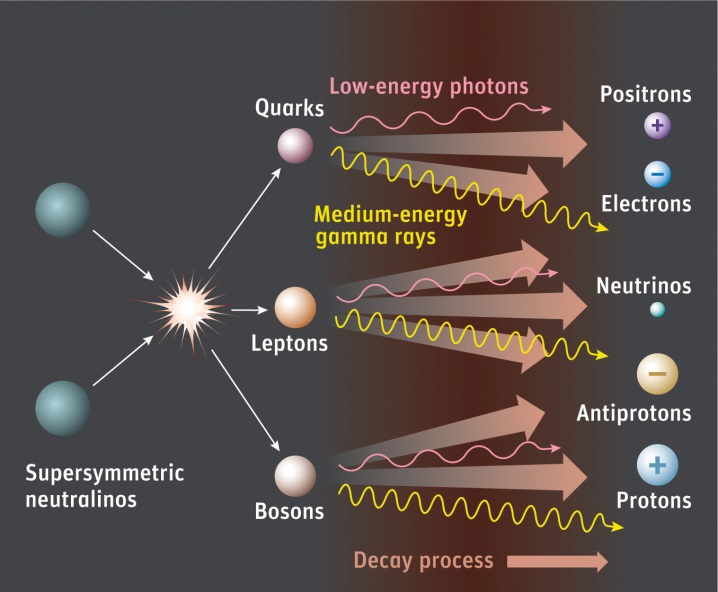 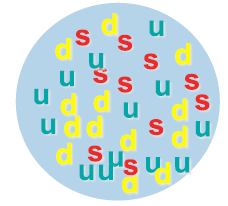 Vincent Poireau
5
DETECTEUR
Détecteur à radiation de transition
Identifie les e+, e-
Temps de vol
 Z, E
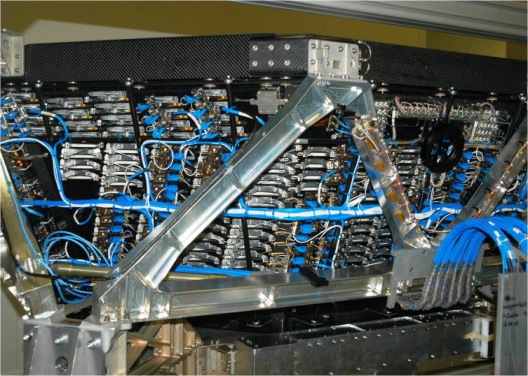 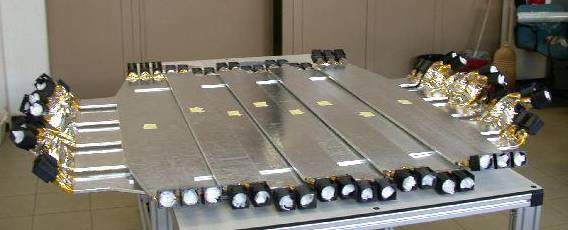 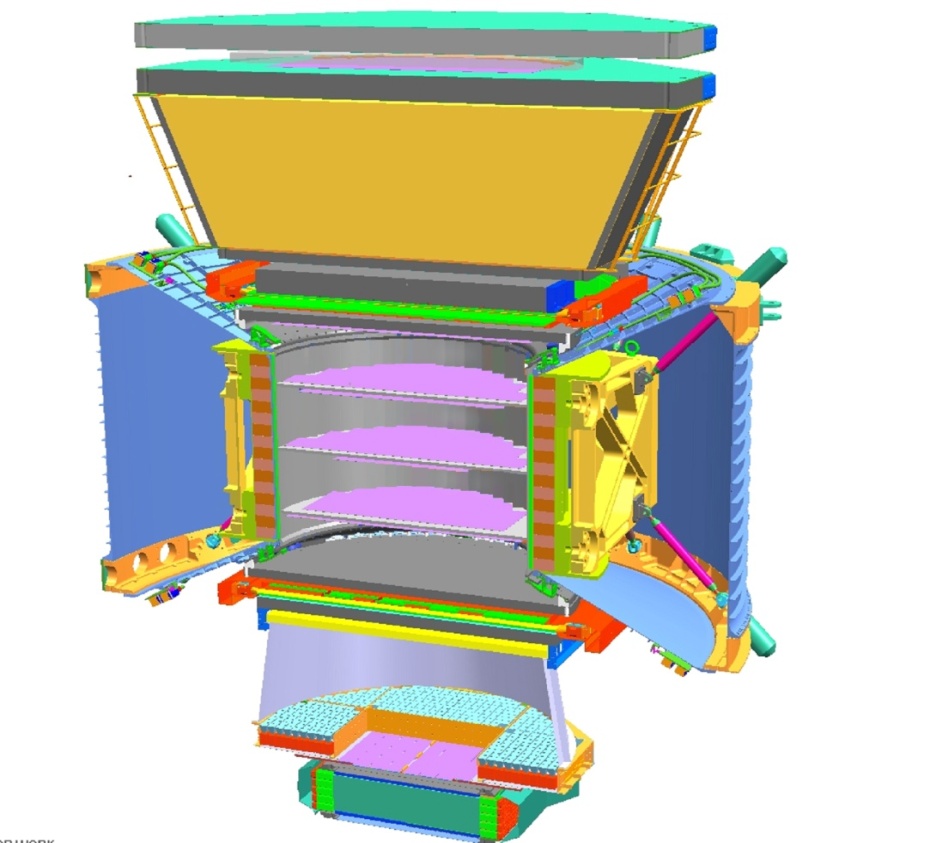 1
TRD
Aimant 0.14 T
±Z
Trajectomètre au silicium
 Z, P
TOF
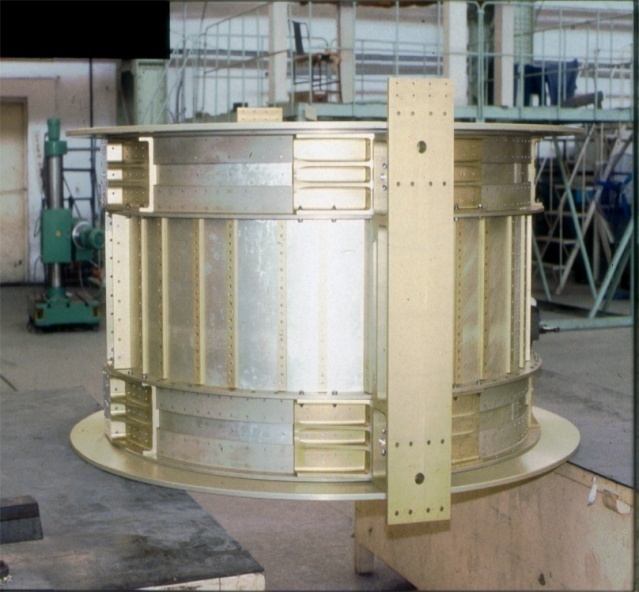 2
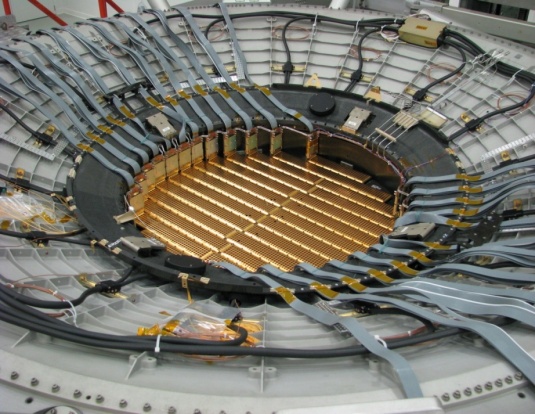 3-4
5-6
Tracker
7-8
TOF
RICH 
 Z, E
RICH
Calorimètre EM
E des e+, e-, γ
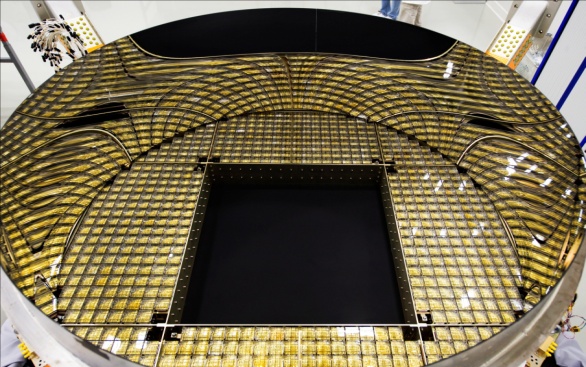 9
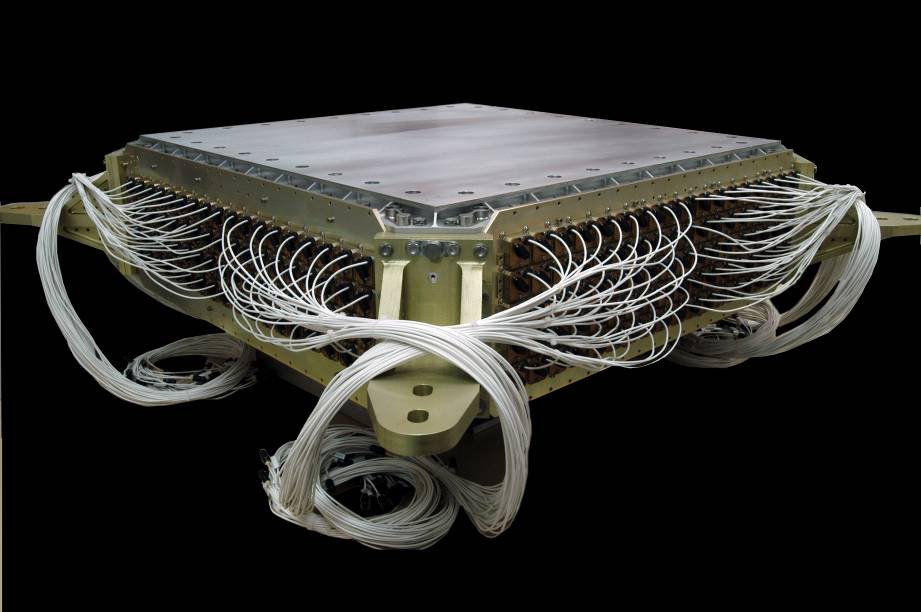 ECAL
Vincent Poireau
6
TEMPERATURES
Plans extérieurs du trajectographe subissent des écarts de température
Engendre des déplacements des plans de 100 m

Ces déplacements sont suivis grâce aux rayons cosmiques
Précision de 3-4 m
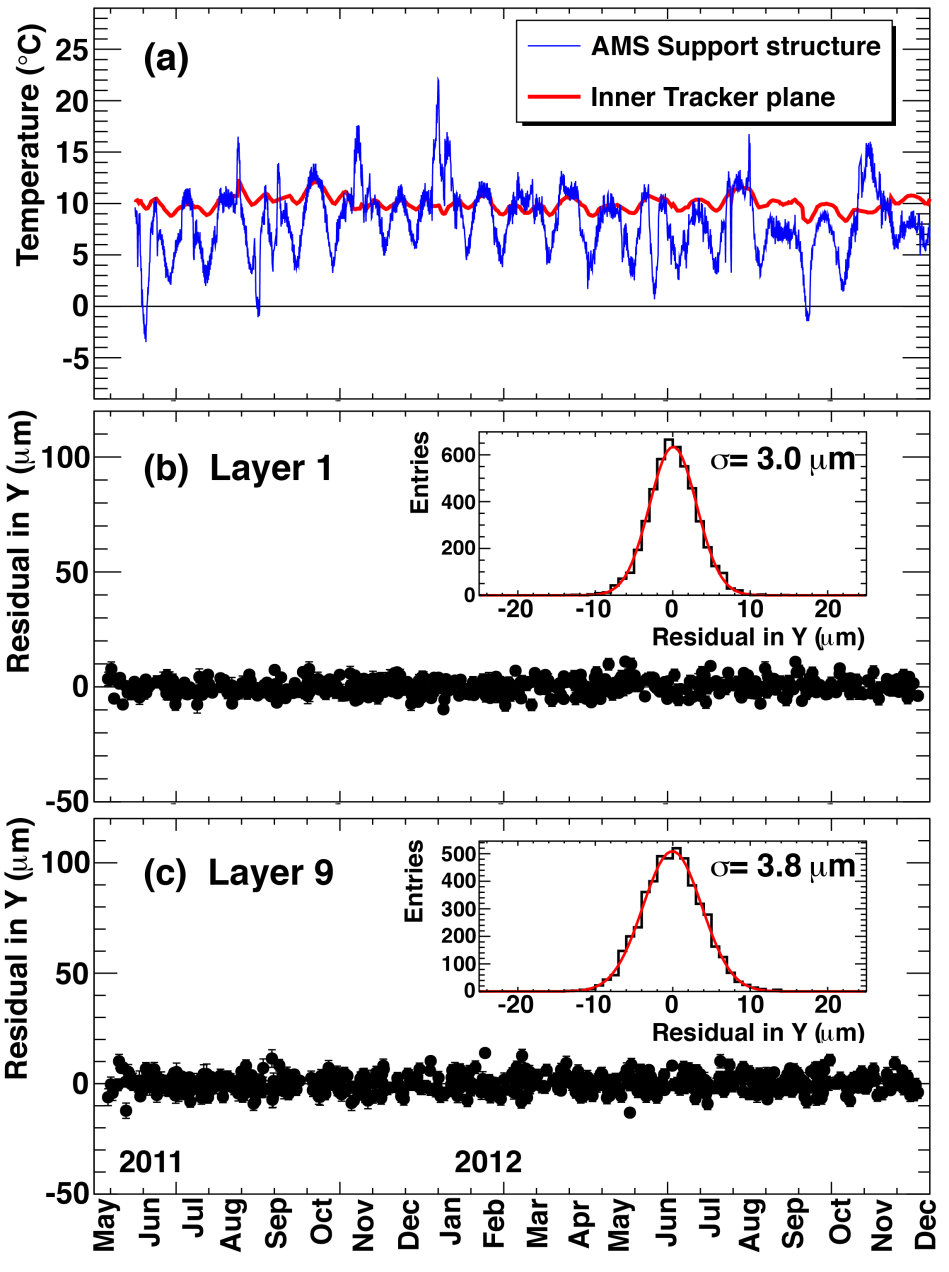 Vincent Poireau
7
DONNEES
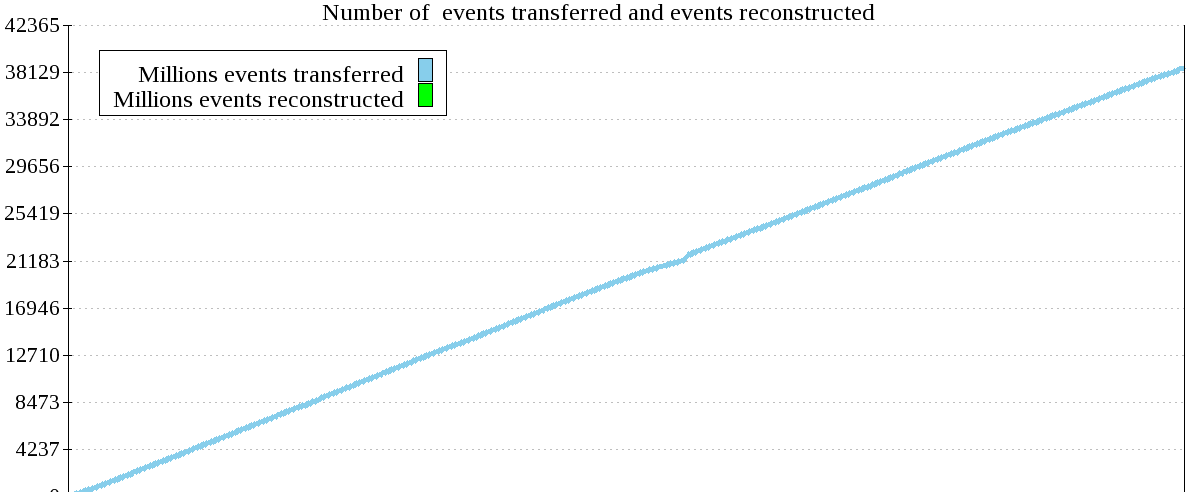 Nombre de triggers transférés
Millions  d’évènements
25/09/2013
19/05/2011
Date
Fonctionnement en continu 7j/7 24h/24 depuis plus de deux ans
80 % de temps effectif de prise de données
38 milliards de trigger
Après sélection : 300 millions de protons, 7 millions d’électrons, 700 000 positons, …
10 % des données totales prévues
Vincent Poireau
8
FRACTION DE POSITONS
Positons : prévus uniquement d’origine secondaire
Excès de positons par rapport à la prédiction des secondaires = source de positons primaires
Matière noire s’annihilant, pulsars ?

Fraction de positons 

Permet de factoriser les acceptances et efficacités
Simplifie les erreurs systématiques

Analyse basée sur 
Le TRD : rapport de vraisemblance
Le trajectographe : E/p
Le calorimètre : arbre de décision BDT (LAPP)
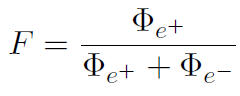 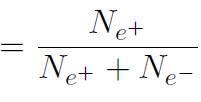 Vincent Poireau
9
FRACTION DE POSITONS
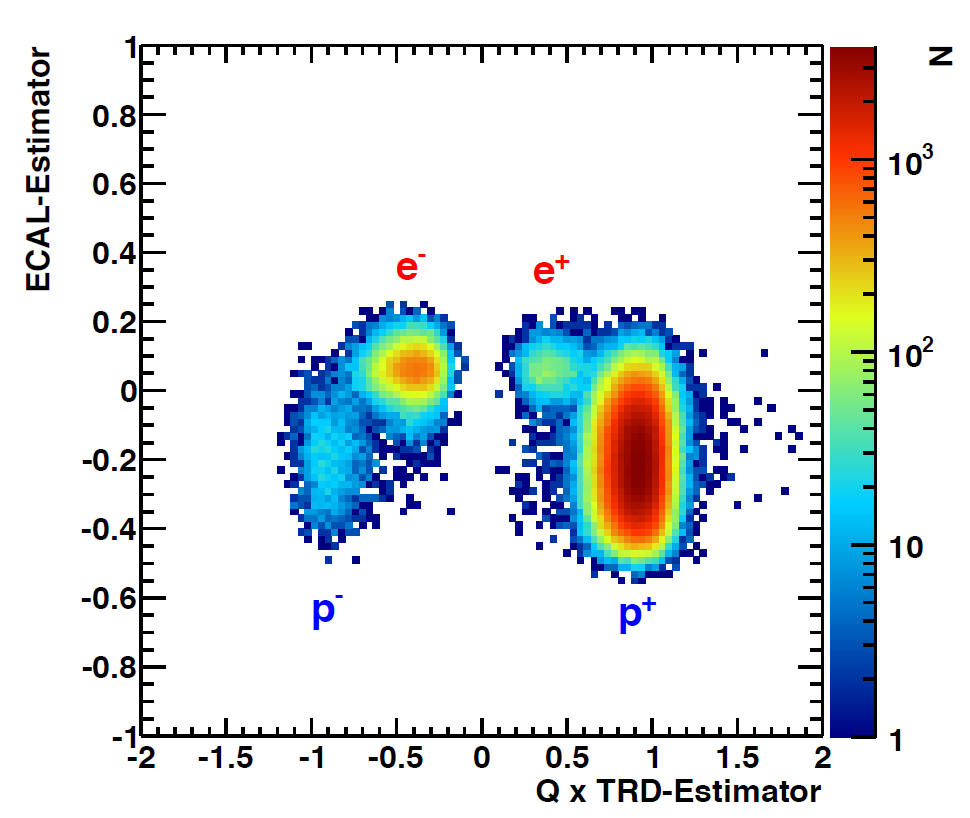 Séparation entre protons et électrons/positons



A plus haute énergie (> 300 GeV)
Le TRD moins efficace pour discriminer entre e-/e+ et p
Le calorimètre reste performant
Il faut beaucoup de statistique pour déterminer la PDF et effectuer le comptage
50 – 100 GeV
Likelihood TRD
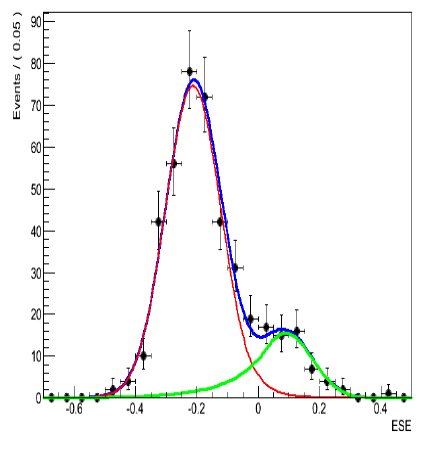 260 – 350 GeV
p
e+
BDT calorimètre
Vincent Poireau
10
PERFORMANCES TRD ET ECAL
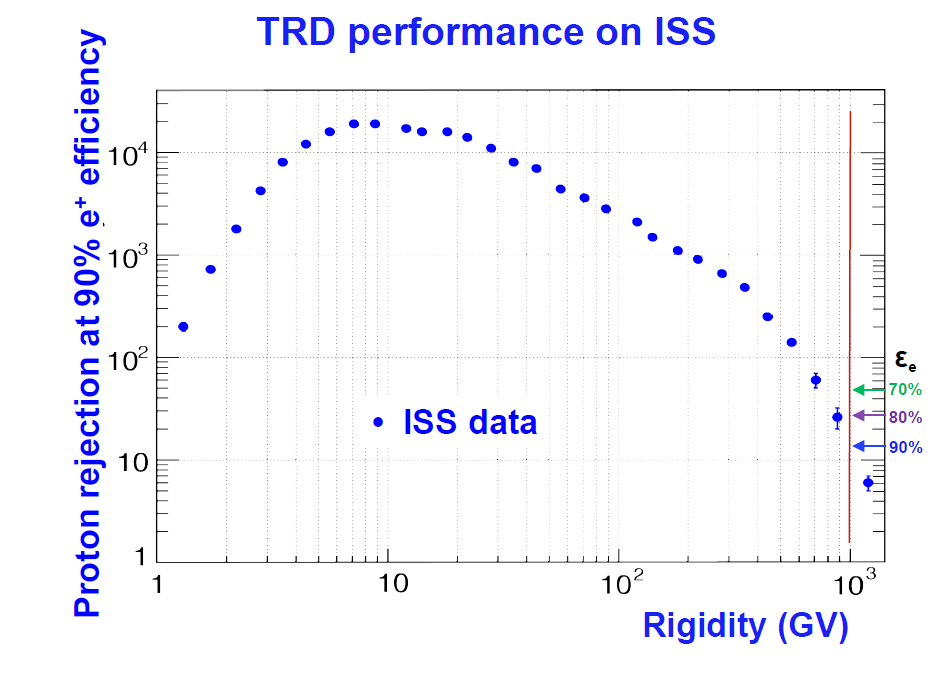 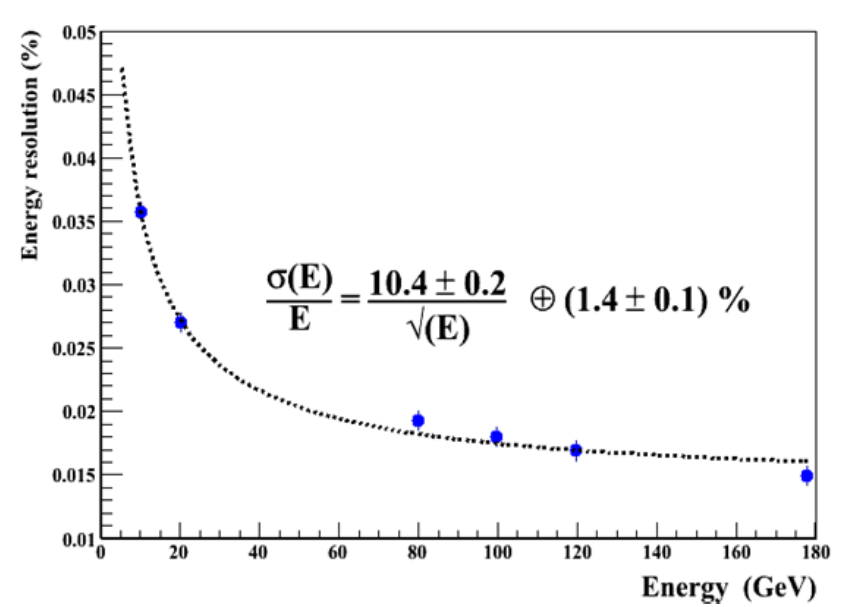 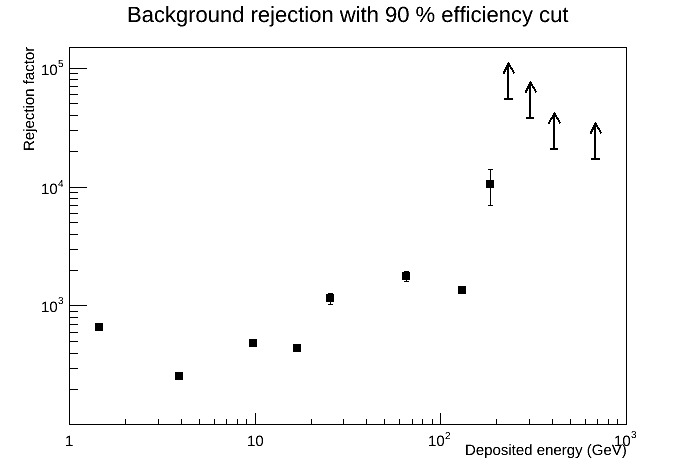 Calorimètre
Calorimètre
11
[Speaker Notes: Constant à haute énergie car granularité du calo : forme de la gerbe en 3D
Courbe officielle combinaison E/p et calo]
FRACTION DE POSITONS
Remontée observée pour la fraction de positons
Incompatible avec production des secondaires
Une source de positons primaires est nécessaire !
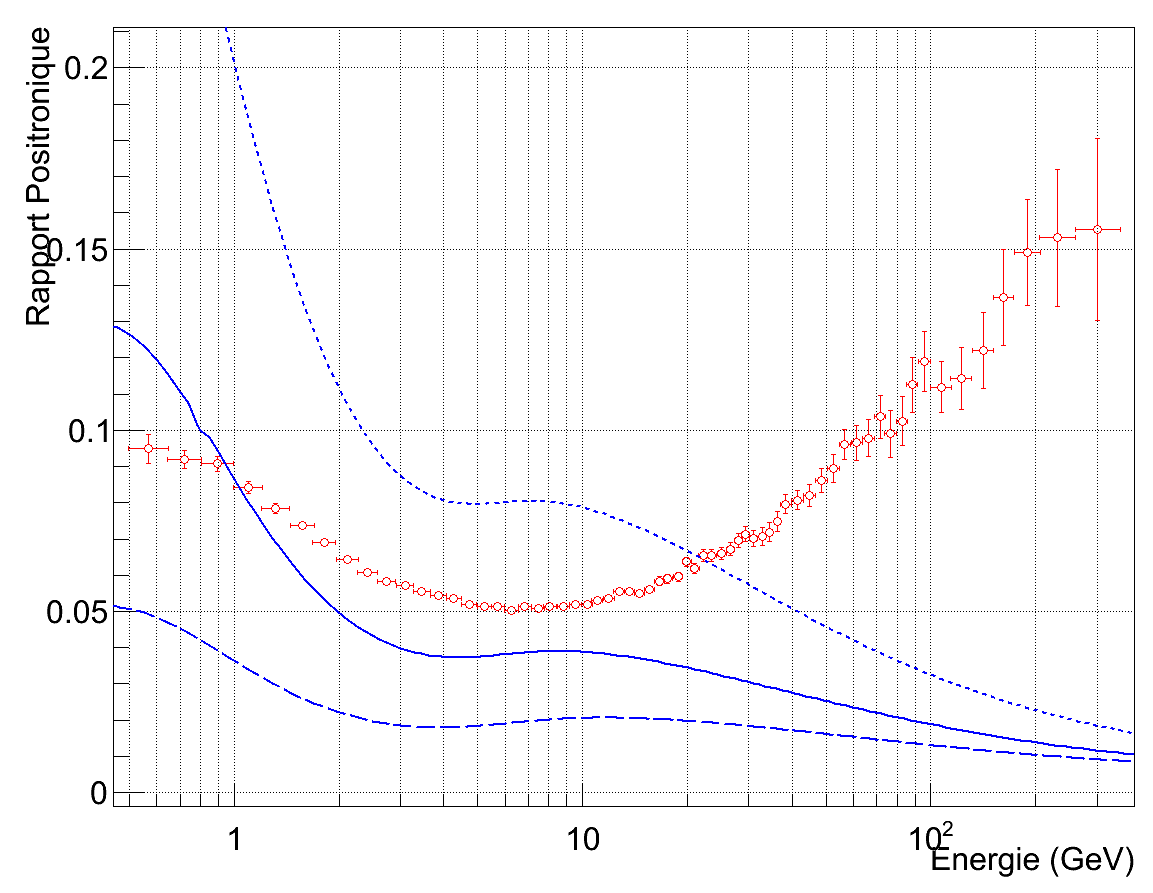 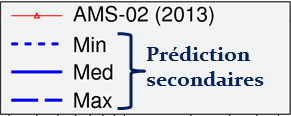 Résultat AMS
Prédiction Salati et al.
Source de positons nécessaire !
Modulation solaire
12
[Speaker Notes: Dire que les modèles sont exclus]
FRACTION DE POSITONS
Il faut maintenant mesurer à plus haute énergie
Le flux diminuant en 1/E3, il faut accumuler beaucoup de statistique pour obtenir une réponse jusqu’à 1 TeV
La fraction monte-t-elle, reste-t-elle constante ou redescend-elle ??
Information importante par rapport aux différents modèles
Annihilation matière noire ? Pulsars ?
Annihilation de neutralinos
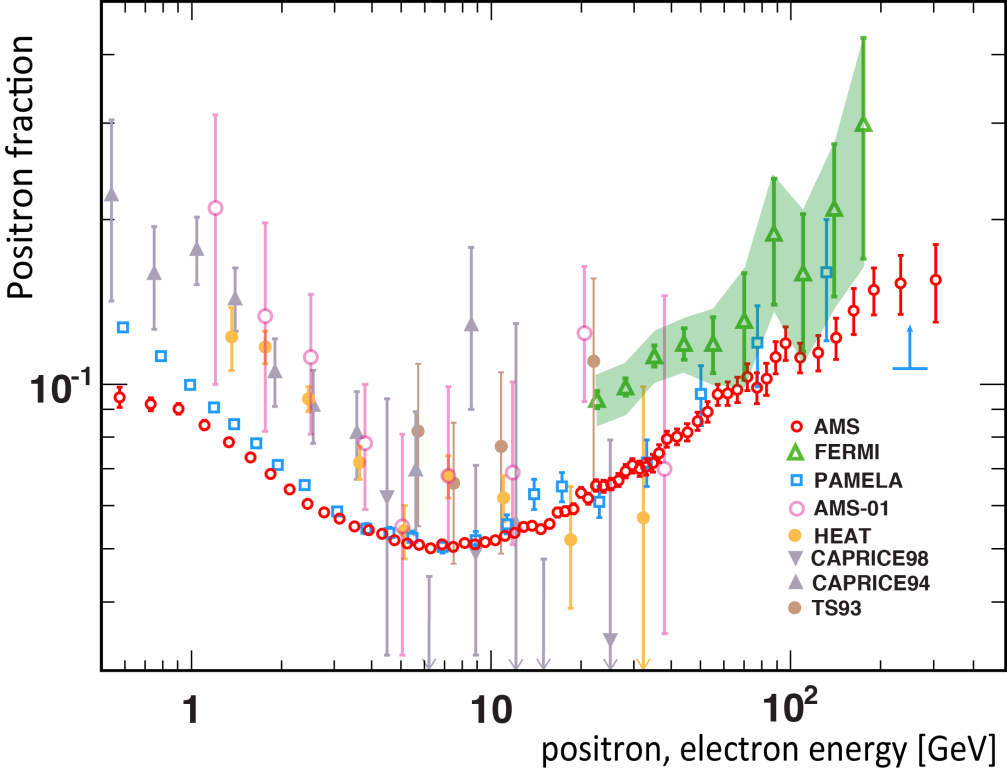 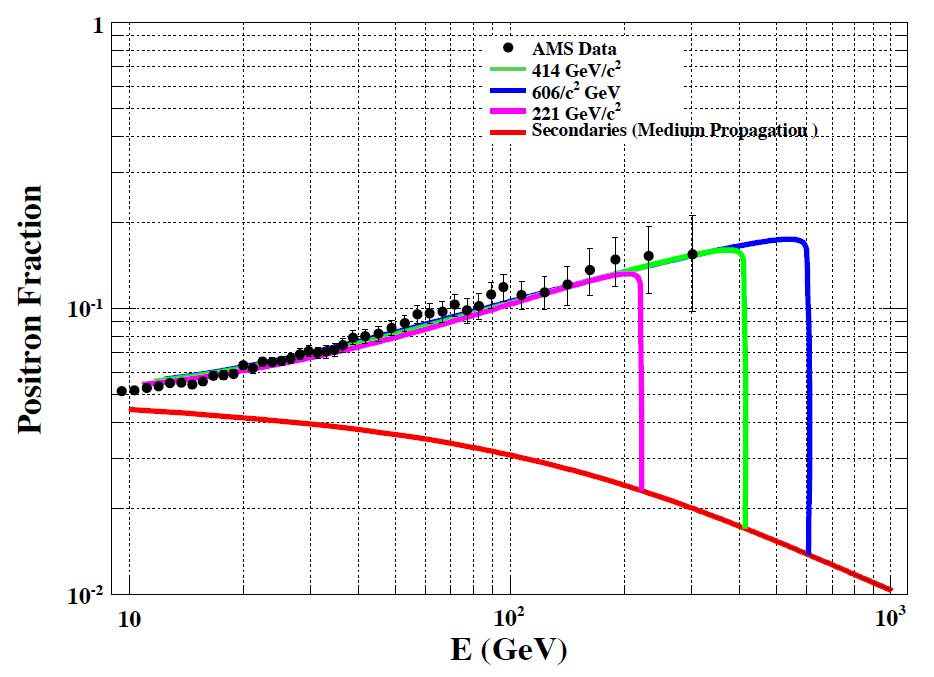 ?
Résultat Vivian Poulain
(MicrOMEGAs LAPTh + LAPP)
Des facteurs d’amplification sont supposés
13
[Speaker Notes: 150 000 électrons et 9000 positrons pour PAMELA
15 ans pour avoir 40 événements positons à 800 GeV
Vivian : 50 % en tau+ tau-, 25 % en WW ou ZZ, 25 % en e+e- et mu+ mu-, et facteur de boost de 55, 200 et 270 pour des masses de 221, 414 et 606 GeV]
FLUX D’ELECTRONS ET POSITONS
Les flux apportent plus d’information pour les modèles que la fraction
On obtient le flux via
A acceptance, Trig et sel 
efficacités du trigger et de la sélection, T temps d’exposition
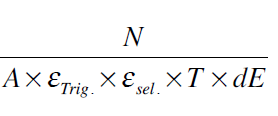 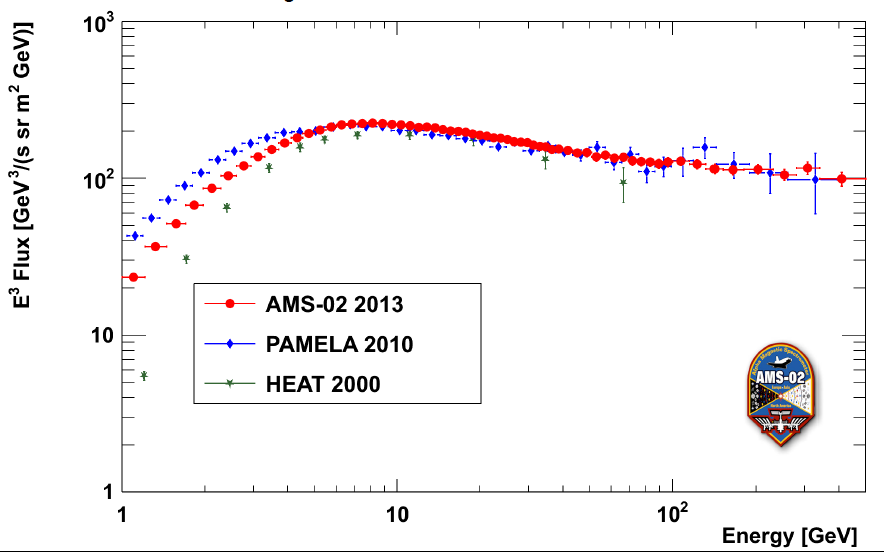 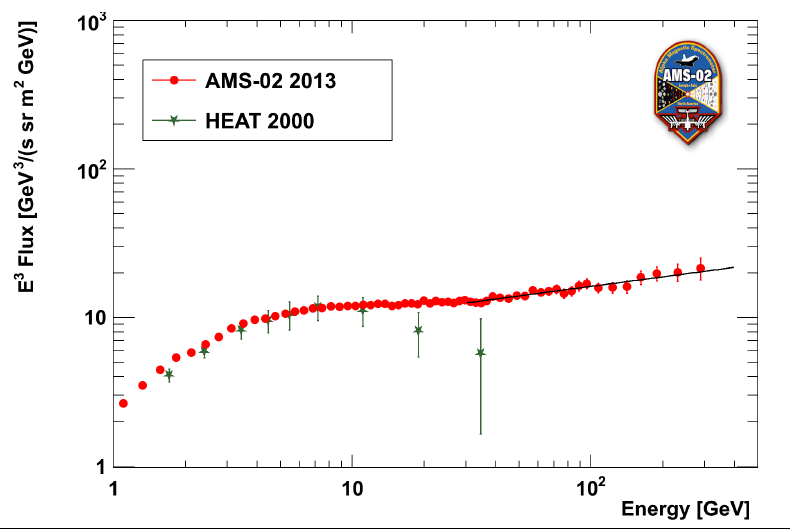 ICRC Préliminaire
ICRC Préliminaire
Vincent Poireau
14
[Speaker Notes: Modulation solaire
Indices spectraux différents pour e- et e+ -> e- 3.X et e+ 2.9X]
FLUX D’ELECTRONS ET POSITONS
Pour la somme des flux, désaccord net avec 
La mesure de Fermi à 10-100 GeV
Les structures vues à hautes énergies








Souligne l’importance de ces mesures d’AMS 
AMS mesurera avec une résolution de 2 % en énergie à 1 TeV
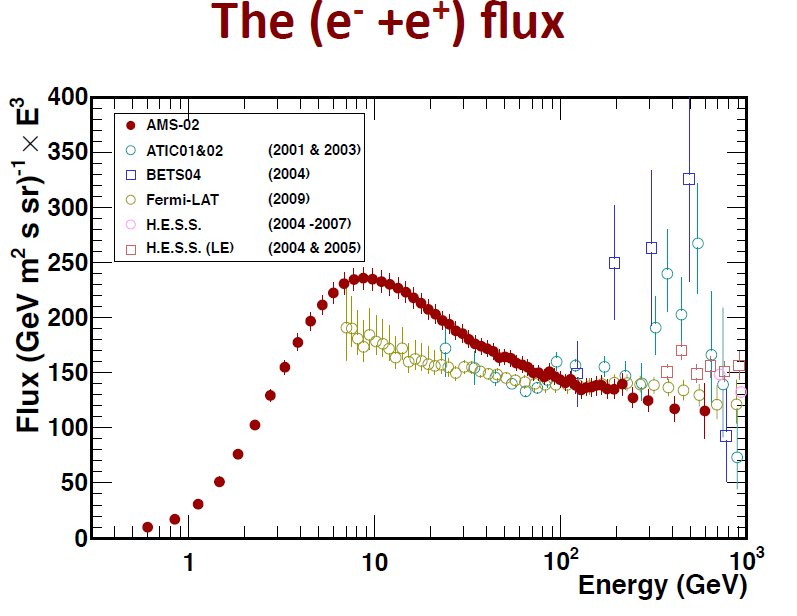 ICRC Préliminaire
Vincent Poireau
15
[Speaker Notes: HESS 15 % à 1 TeV]
ANISOTROPIE DES POSITONS
Coordonnées galactiques
Les observations montrent l’existence d’un nouveau phénomène créant des positons
Cette nouvelle source peut induire une anisotropie des positons
AMS : les fluctuations relatives de la fraction de positons ne montrent pas d’anisotropie significative
Limite sur le paramètre d’anisotropie dipolaire
<0,030 pour 16<E<350 GeV
Dans 10 ans, AMS sera sensible à 3 à =0,014
Contraintes fortes sur les pulsars
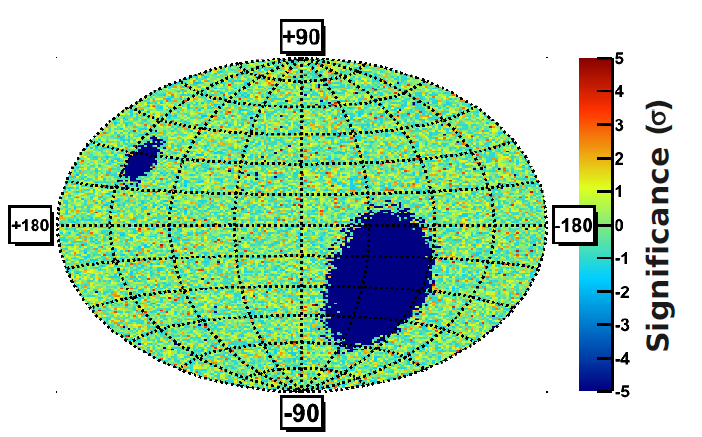 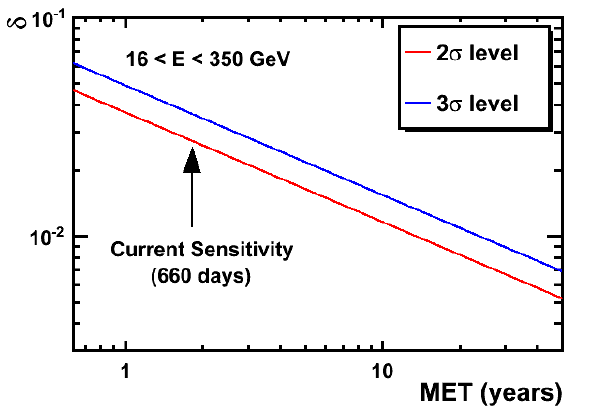 Vincent Poireau
16
[Speaker Notes: Véla =delta de 0,030]
FLUX DE PROTONS
Composante dominante du rayonnement
Pas de contamination, grande statistique









Structure vue par PAMELA non confirmée
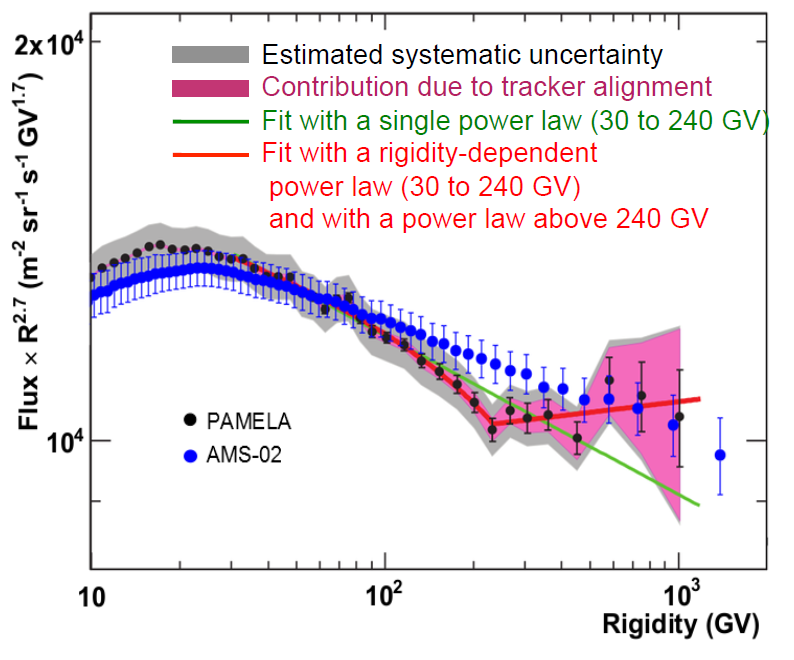 ICRC Préliminaire
Vincent Poireau
17
FLUX D’HELIUM
Flux d’hélium mesuré jusqu’à 3,2 TV







Flux peut être paramétrisé par une loi de puissance
Désaccord avec de nombreuses expériences
Pas de structure fine vue par AMS, contredisant PAMELA
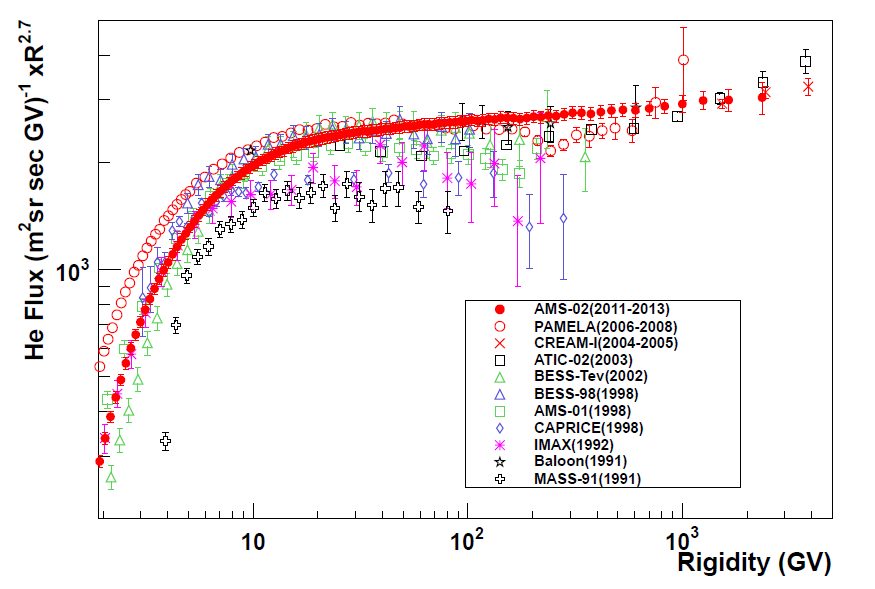 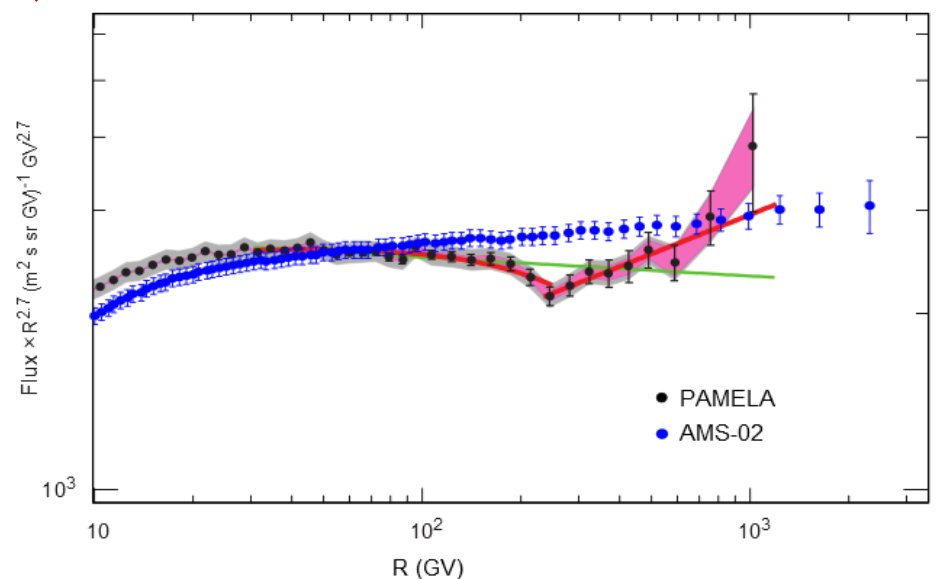 ICRC Préliminaire
Vincent Poireau
18
RAPPORT BORE SUR CARBONE
Permet de sonder la propagation des rayons cosmiques dans la Galaxie
Contraint fortement les modèles de propagation, en particulier  grâce aux mesures à haute énergie
Identifier les noyaux avec Z=5 et Z=6

La limitation de la mesure
est statistique
10 % de la statistique 
seulement !
But : mesurer à haute énergie 
avec une précision de 10 %
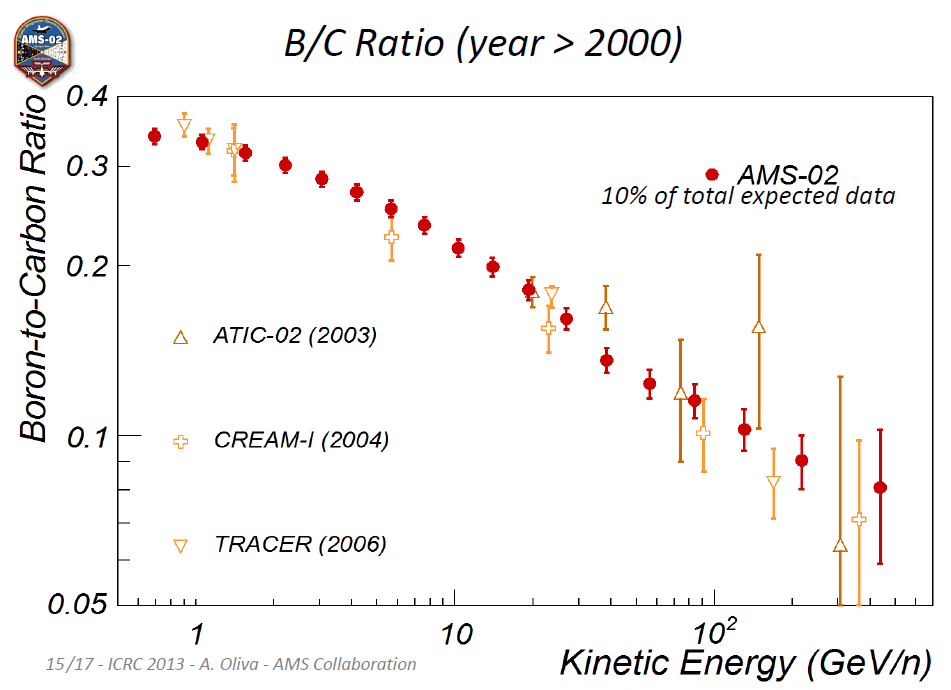 ICRC Préliminaire
Vincent Poireau
19
AUTRES MESURES A VENIR
Flux d’antiprotons et rapport antiprotons sur protons
Excès d’antiprotons et de positons conjoint serait un signe fort pour la matière noire

Recherche d’anti-noyaux
anti-deutérium, anti-hélium

Isotopes
Par ex. : Be9/Be10

Etude de la modulation solaire

…
Vincent Poireau
20
EXPERIENCES CONCURRENTES
PAMELA (2006 – 2013)
Fermi (2008 – 2018)
AMS (2011 – 2031 ?)
CALET (2014 - 2019)
ISS-CREAM (2014 - 2017)
2006
2020
2013
Vincent Poireau
21
EXPERIENCES FUTURES
CALET sur l’ISS (CALorimetric Electron Telescope)
Montée à plus haute énergie
pour les électrons (1 GeV – 20 TeV) et les photons (4 GeV – 10 TeV)
B/C jusqu’à 10 TeV
Noyaux jusqu’à 1000 TeV
Décollage en 2014 pour 5 ans

ISS-CREAM : expérience CREAM déjà existante remodelée pour aller sur l’ISS
Mesure du spectre du proton au fer entre 1 TeV et 1000 TeV
Mesure des électrons au-dessus de 100 GeV 
Décollage en 2014 pour 3 ans
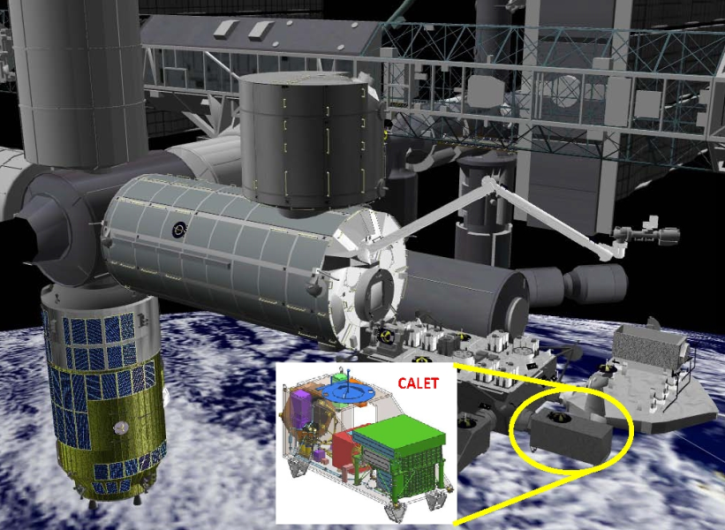 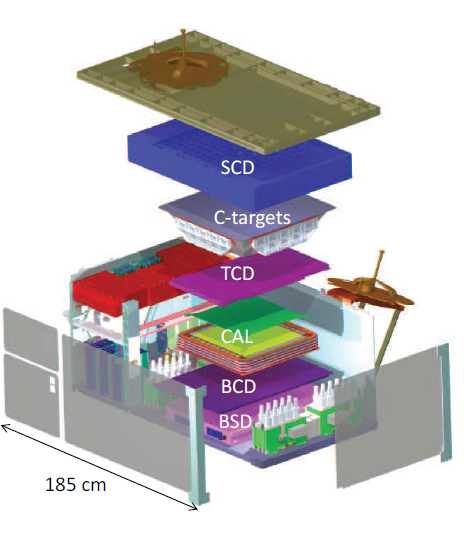 Vincent Poireau
22
PERSPECTIVES POUR AMS
CALET et ISS-CREAM n’ont pas d’aimant
AMS sans concurrence pour la mesure de la charge
positons, antiprotons, anti-deutérium, anti-hélium
Beaucoup de mesures à effectuer dans les 5 ans à venir
Les 5 ans suivants dépendront de ce qui a été vu auparavant
Après 5 ans
Changer la gamme dynamique des gains pour atteindre       2 TeV ?
A plus long terme 
AMS-03 ???
 Détecteur plus volumineux pour mesurer jusqu’à 10 TeV ??
Vincent Poireau
23
[Speaker Notes: 5 fois plus haut, 10 fois plus large]
GROUPE LAPP
Permanents 
Armand Fiasson, Corinne Goy, Roman Kossakowski, Vincent Poireau, Sylvie Rosier-Lees 

Emérites
Guy Coignet, Jean-Pierre Vialle

Post-doc
Manuela Vecchi (2014-2016 ou 2017)

Thèses
Laurent Basara (2010-2013), Sami Caroff (2013-2016), Jie Feng (2013-2017), Li Tao (2012-2015)

Soutien
Sabine Elles, Jean Jacquemier
Vincent Poireau
24
GROUPE LAPP
Sujets étudiés actuellement
Mise en service et suivi du calorimètre
Spectre d’électrons
Fraction de positons
Spectre de positons
Somme des spectres d’électrons et de positons
Sujets envisagés dans un futur proche
Antiprotons (post-doc enigmass 2014 ?)
Collaboration étroite avec 
Le LAPTh : interprétation des données
Le LPSC : outil USINE et mesures leptons à basse énergie
Activité/contribution importante attendue jusqu’au moins 2017
Vincent Poireau
25
CONCLUSIONS ET PER/PRO-SPECTIVES
AMS a présenté ses premiers résultats
Beaucoup sont encore limités par la statistique

De nombreux résultats importants sont encore à produire
Une période faste s’ouvre pour AMS

Le groupe est actif dans des analyses qui demandent une large statistique, et donc plusieurs années de données
L’avenir du groupe est « tracé » pour les 5 prochaines années
Besoin de forces vives, tel un post-doc
Après 5 ans, la situation du groupe dépendra des nouveaux résultats ou de l’évolution d’AMS
Vincent Poireau
26
DIAPOSITIVES ADDITIONNELLES
Vincent Poireau
27
-
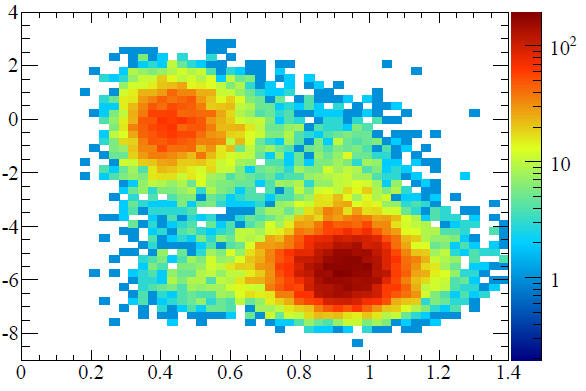 65 – 100 GeV
BDT calorimètre
e-, e+
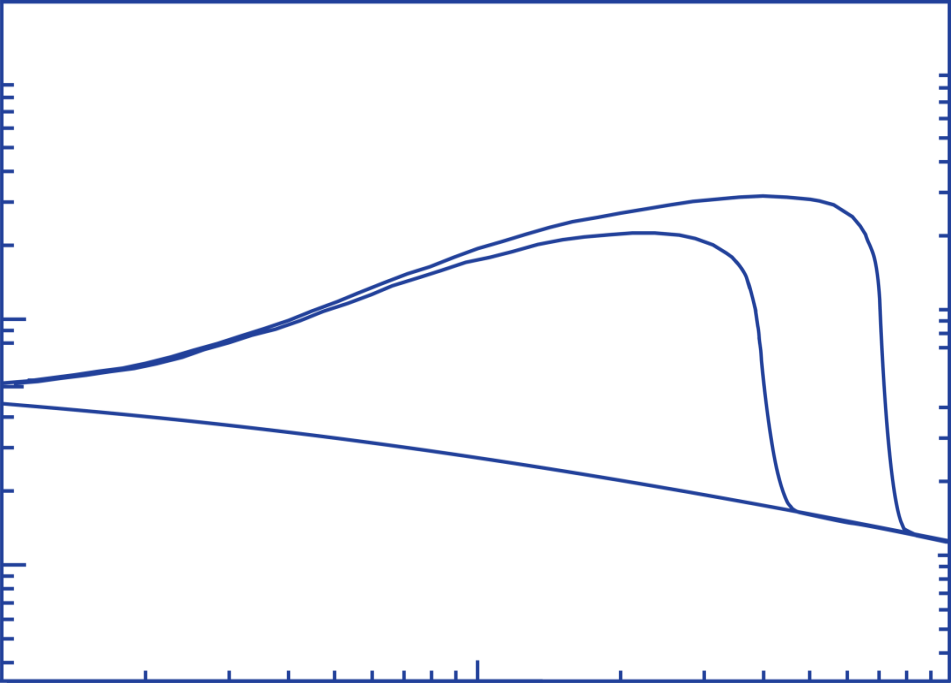 p
m=800 GeV
m=400 GeV
Collisions de rayons cosmiques
102
Energie [GeV]
10
Vincent Poireau
28
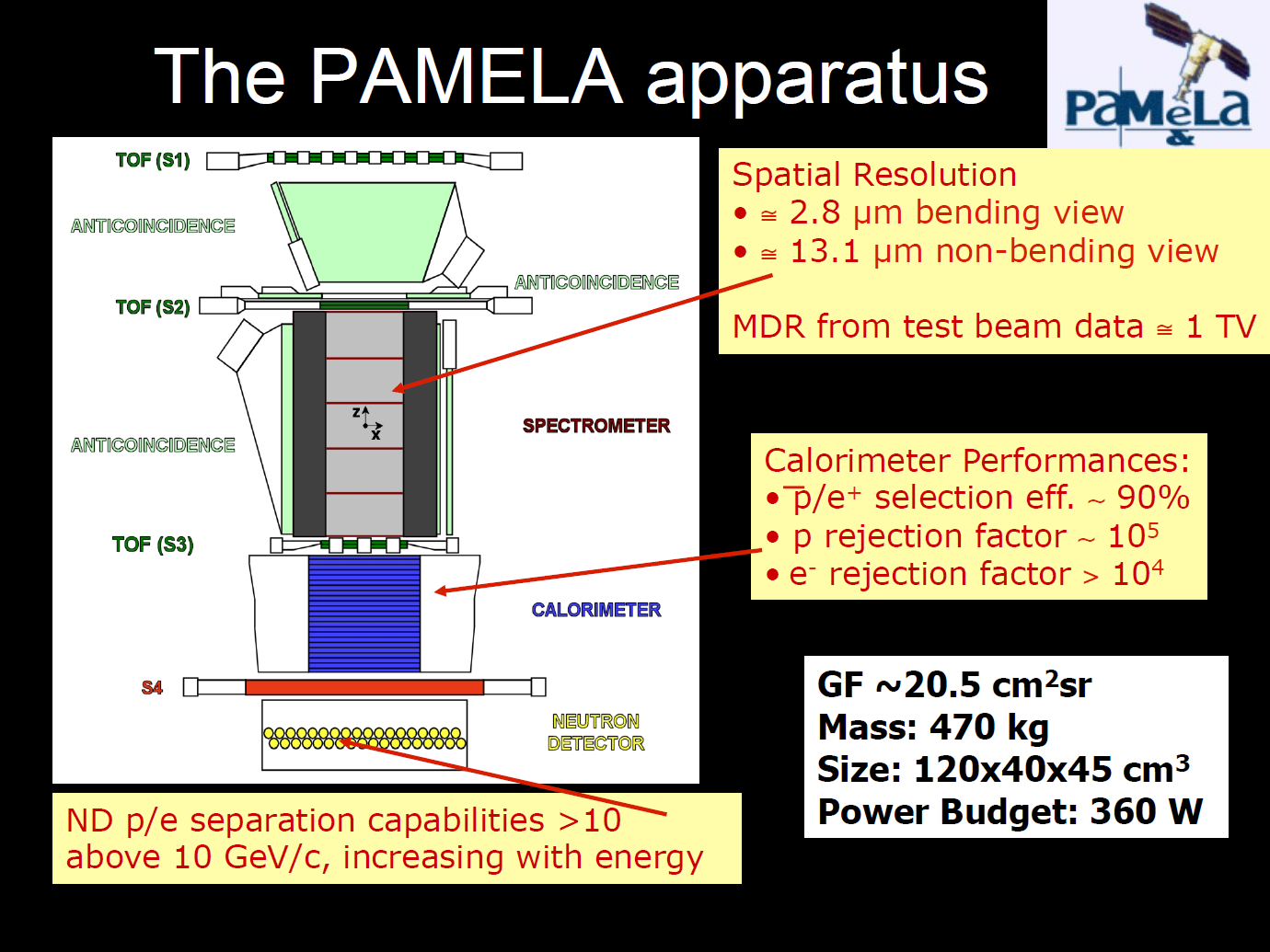 Vincent Poireau
29
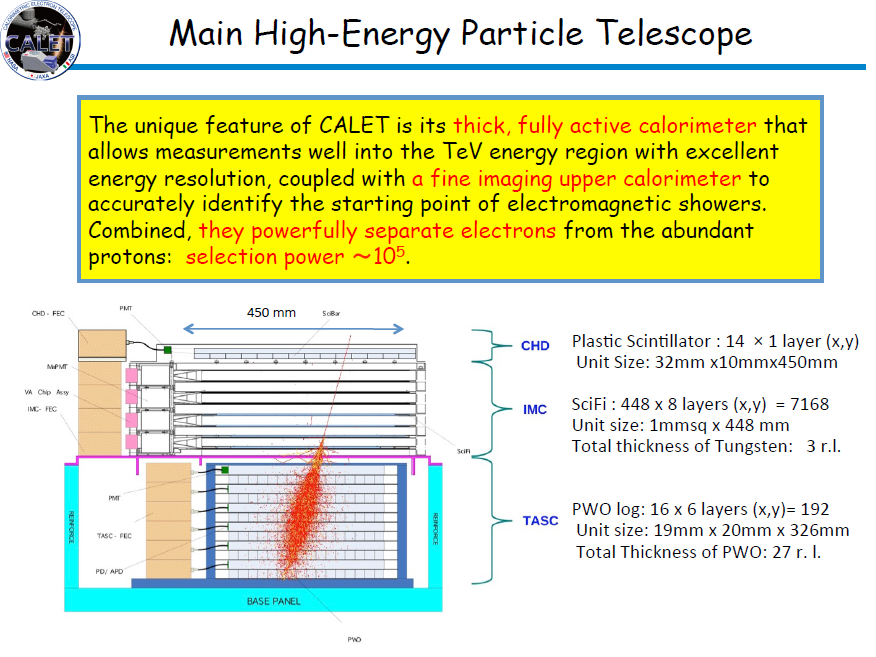 Vincent Poireau
30
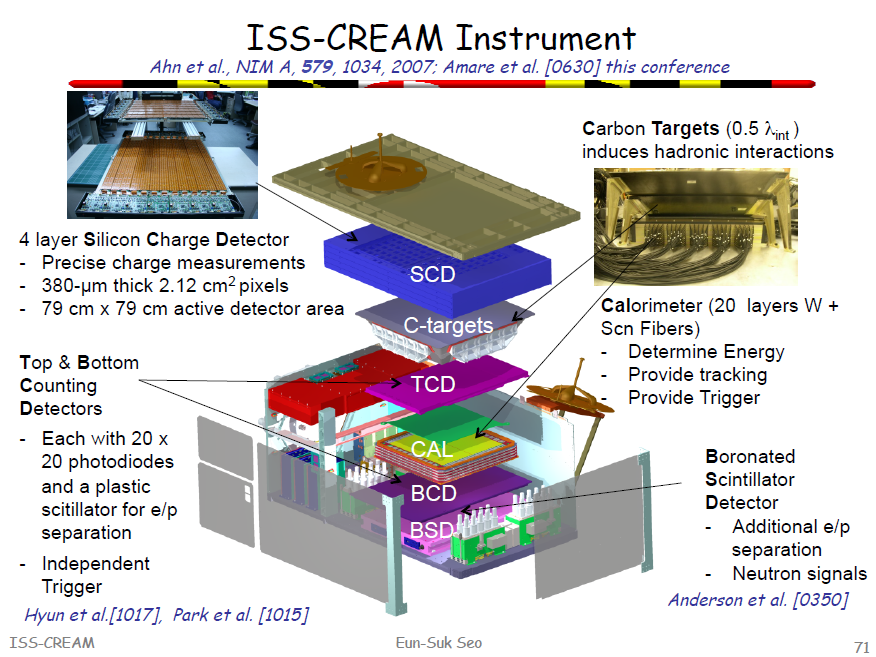 Vincent Poireau
31
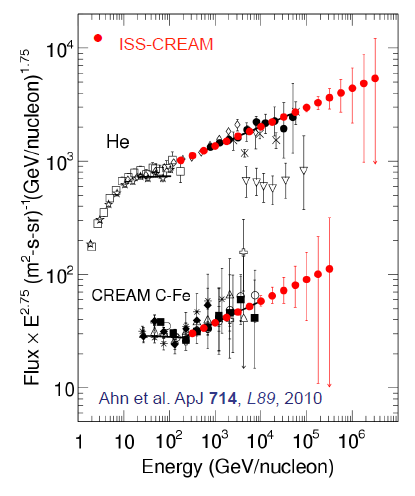 Vincent Poireau
32